ICASSP 2022
Paper ID: 5513
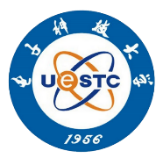 Probabilistic Fine-grained Urban Flow Inference 
with Normalizing Flows

Presenter: Haoyang Yu
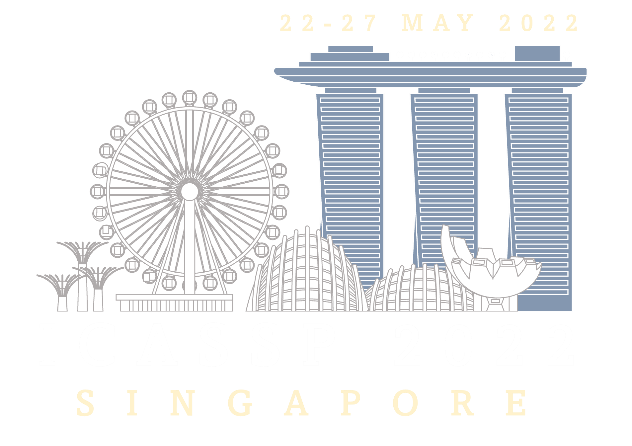 Authors: 
     Ting Zhong, Haoyang Yu, Rongfan Li, Xovee Xu*, Xucheng Luo, Fan Zhou
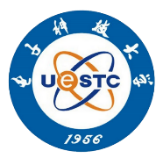 University of Electronic Science and Technology of China
1
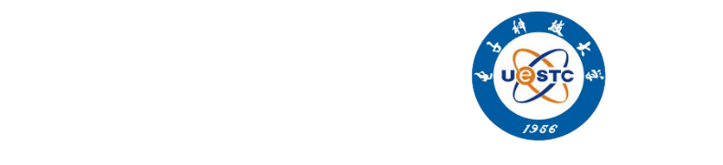 Research Background
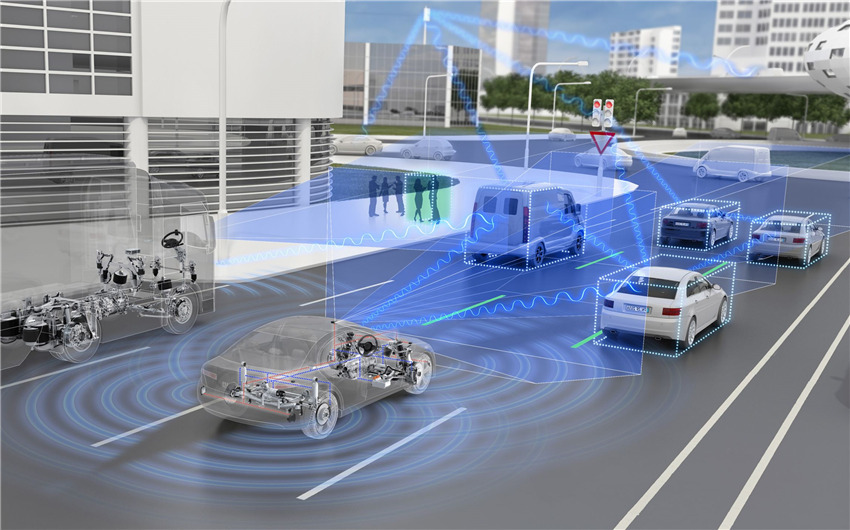 Rapid development of Intelligent 
     Transportation System (ITS) in the world



Deploying sensors in the city will cost 
     a lot of manpower and energy
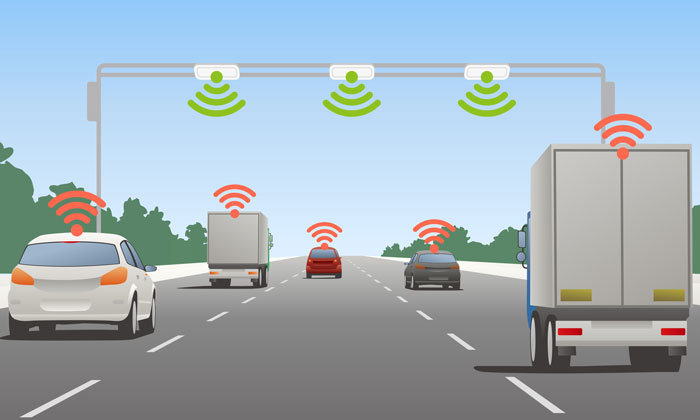 How to reduce such expense?
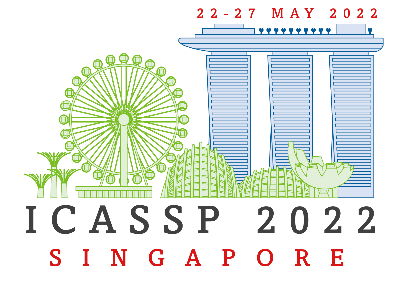 2
Probabilistic Fine-grained Urban Flow Inference with Normalizing Flows
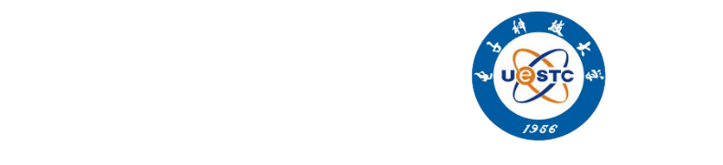 Challenges
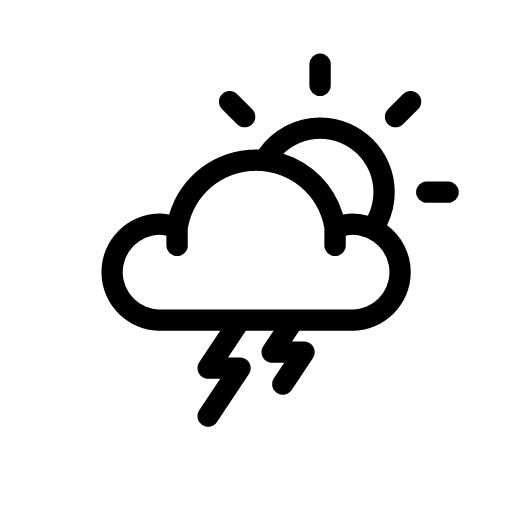 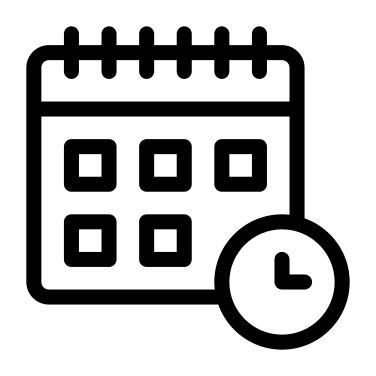 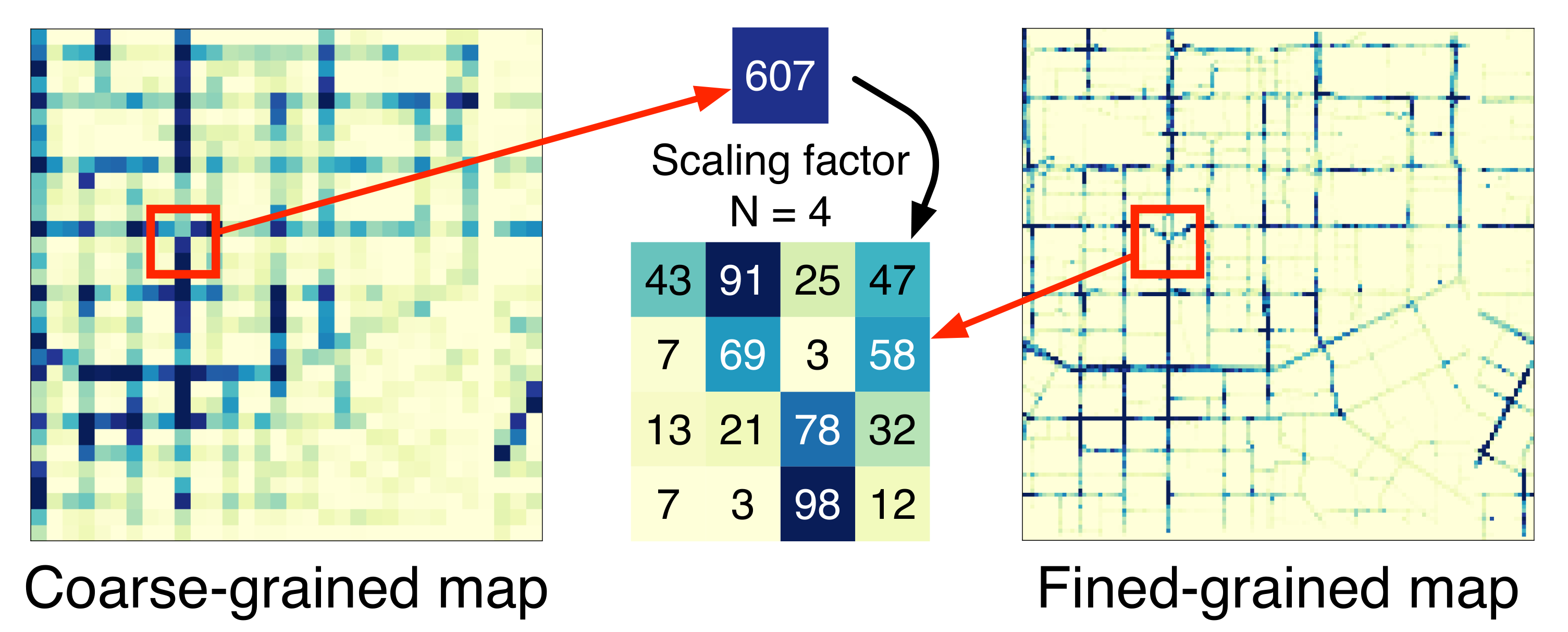 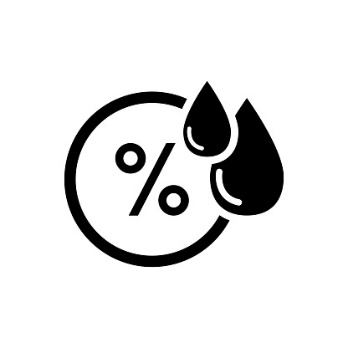 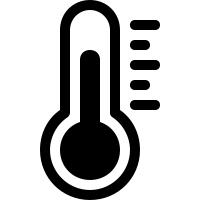 Influences of the external factors 
  (e.g., weather conditions , temperature)
structural constraints between coarse- and fined-grained map
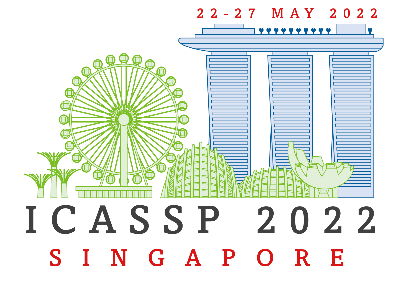 3
Probabilistic Fine-grained Urban Flow Inference with Normalizing Flows
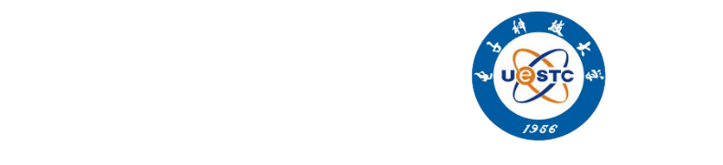 Framework
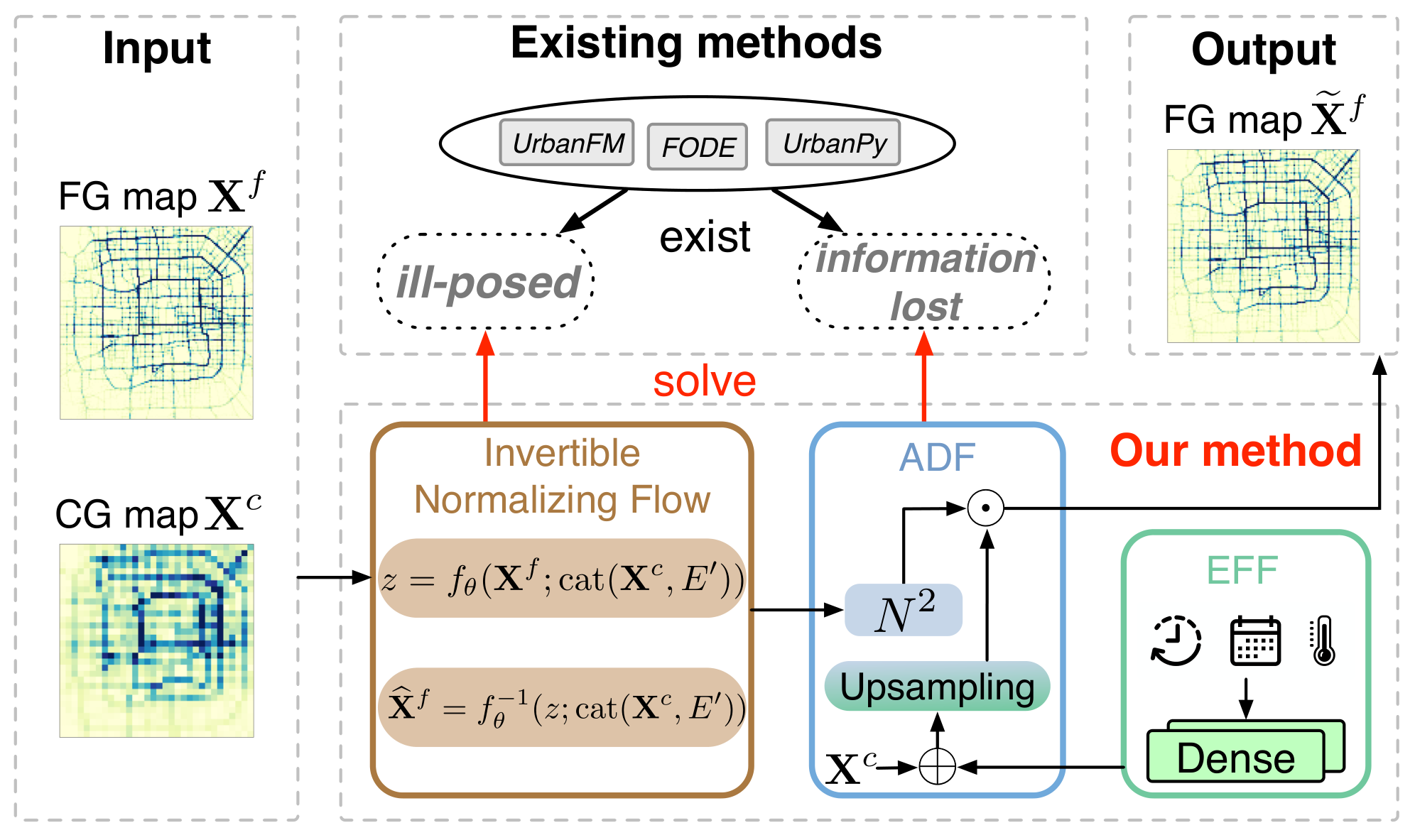 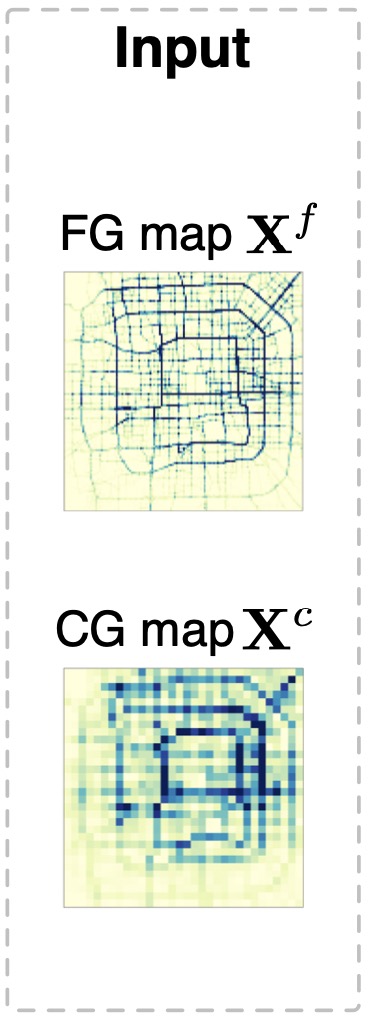 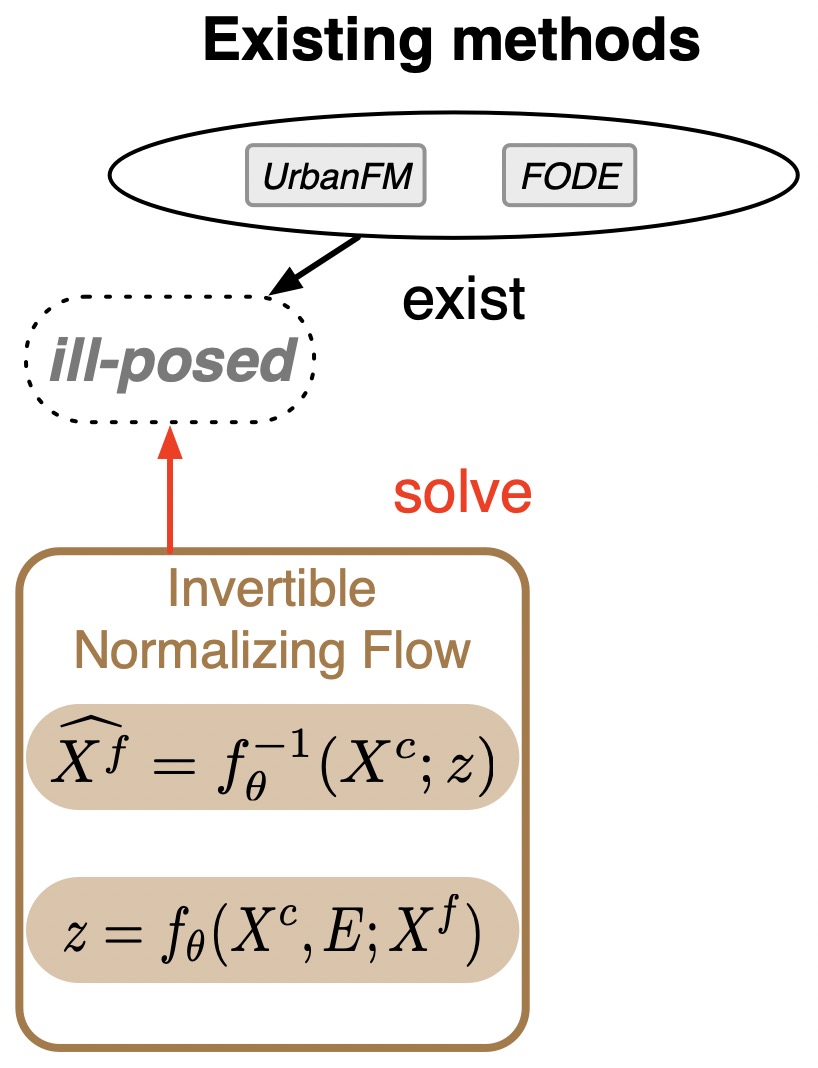 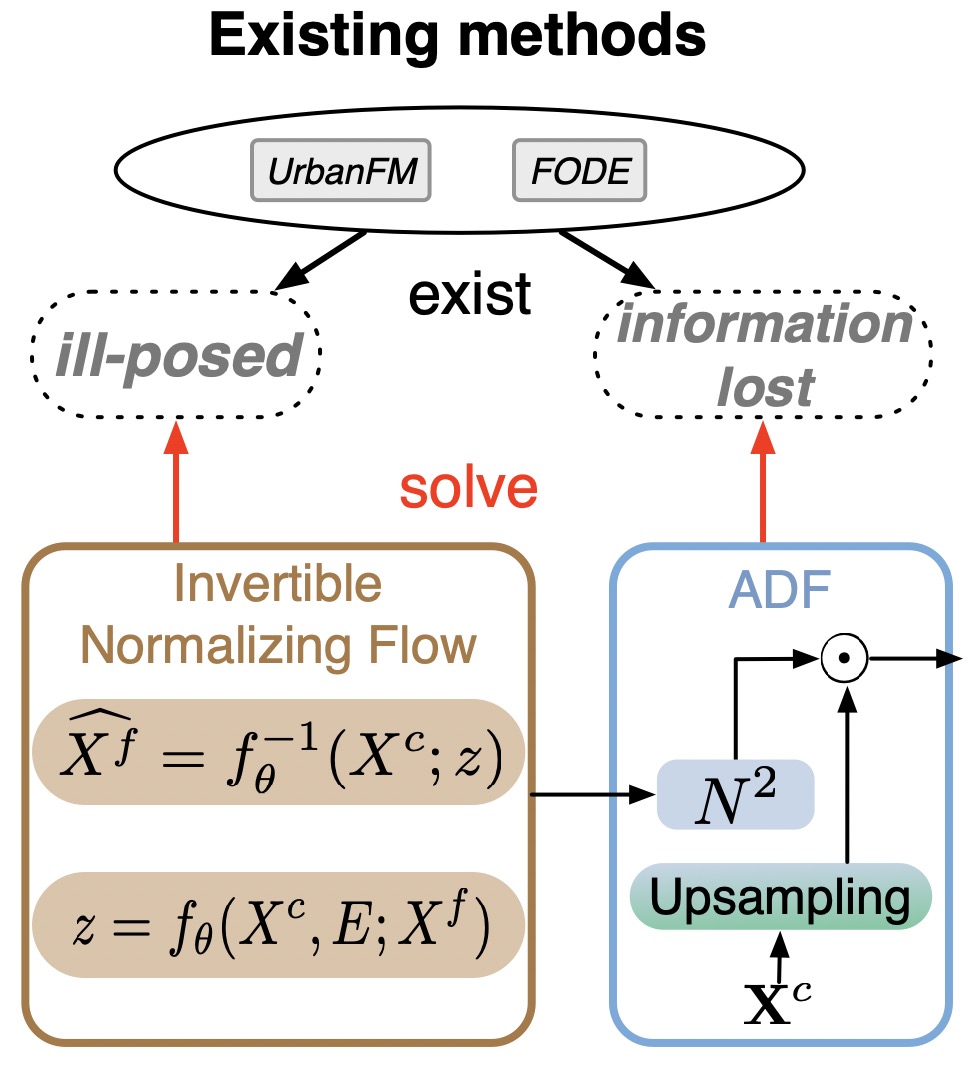 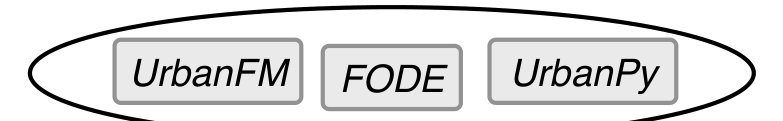 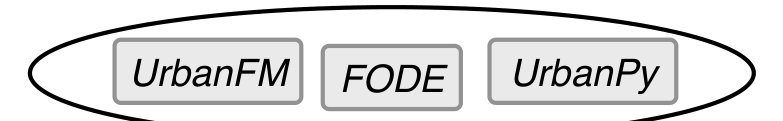 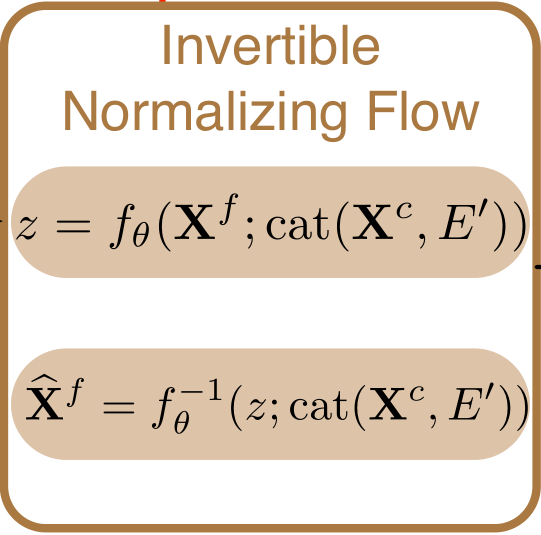 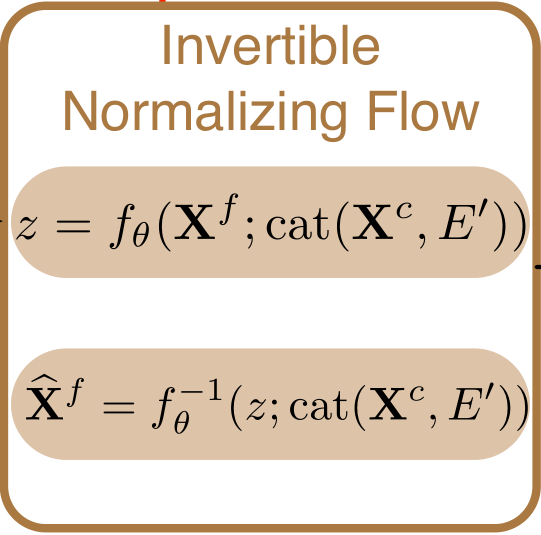 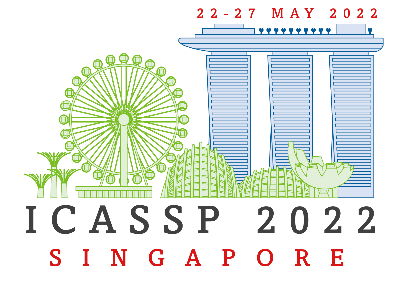 4
Probabilistic Fine-grained Urban Flow Inference with Normalizing Flows
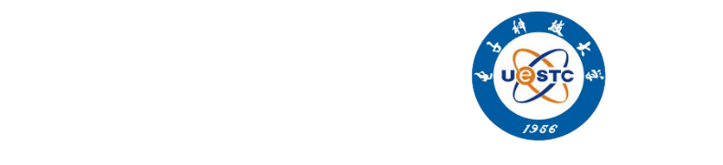 Results
Overall inference performance comparison
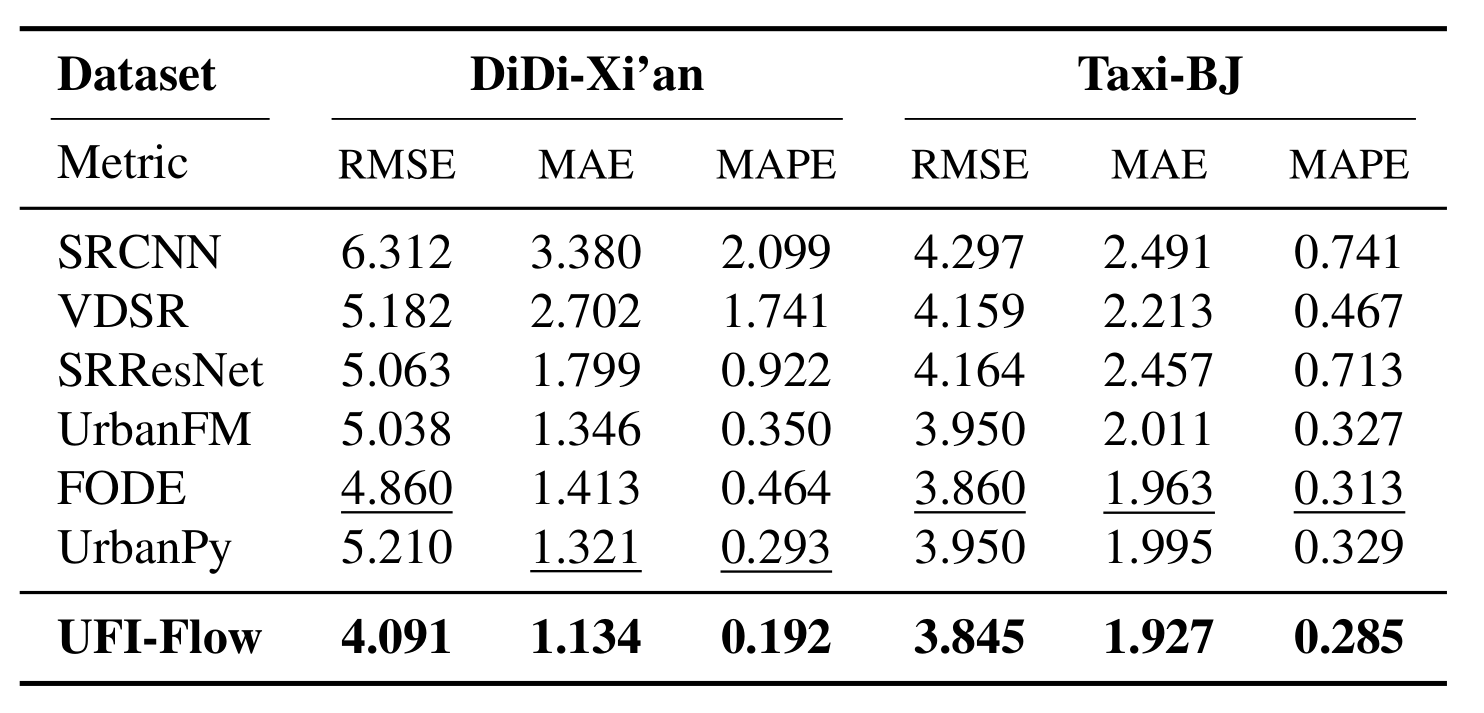 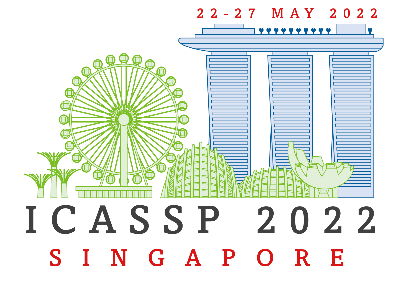 5
Probabilistic Fine-grained Urban Flow Inference with Normalizing Flows
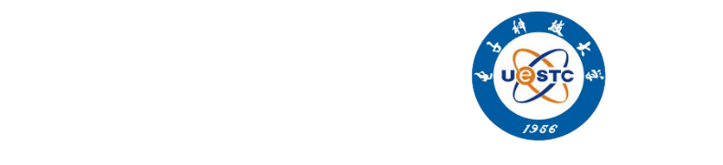 Results
Training process and ablation studies
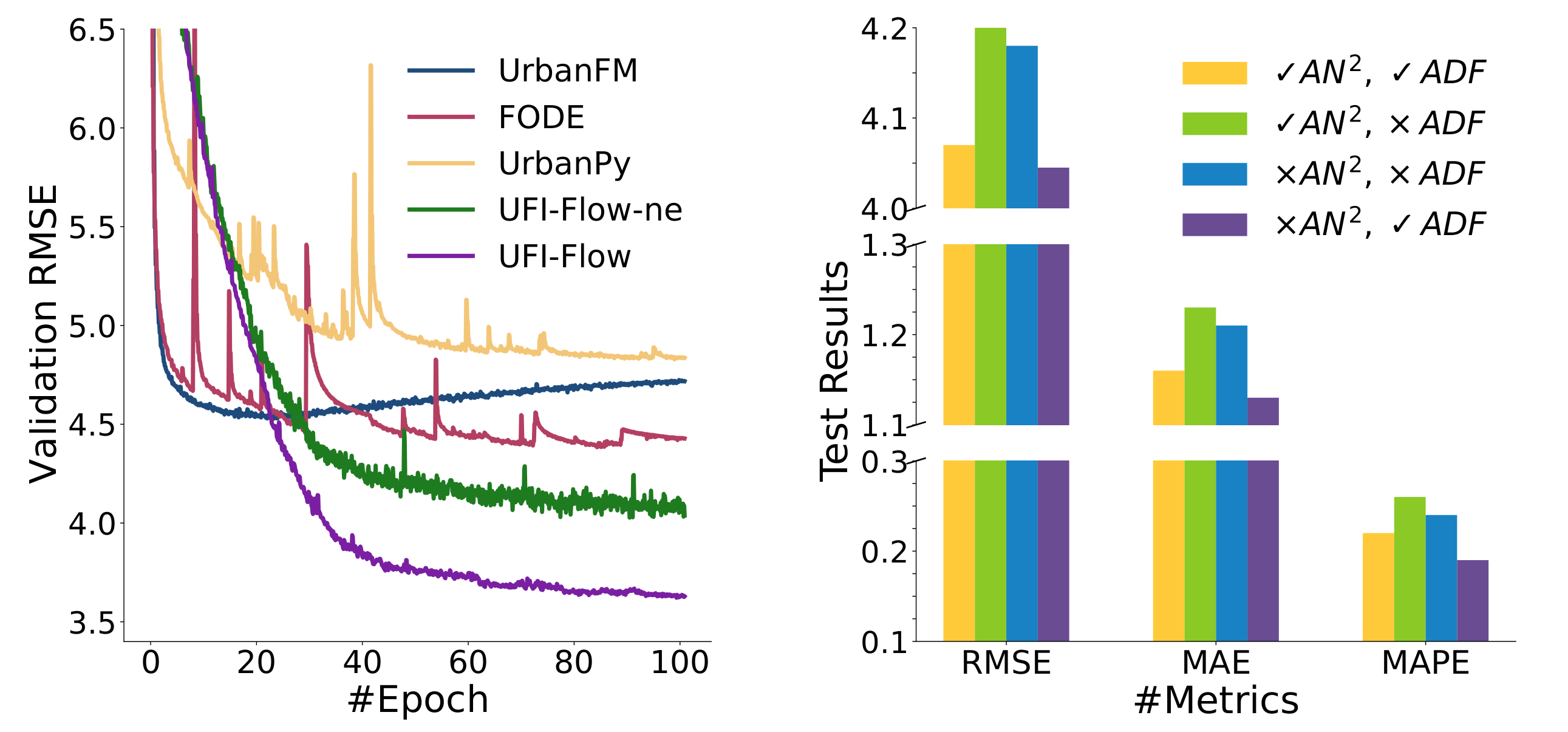 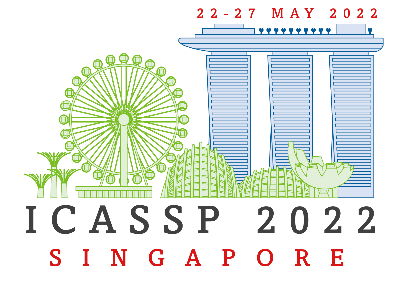 6
Probabilistic Fine-grained Urban Flow Inference with Normalizing Flows
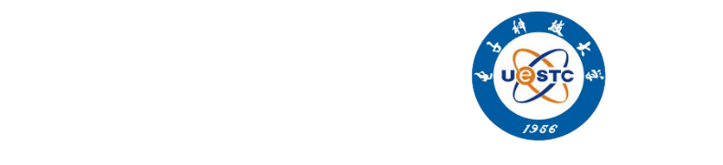 Results
Error visualization on the dataset
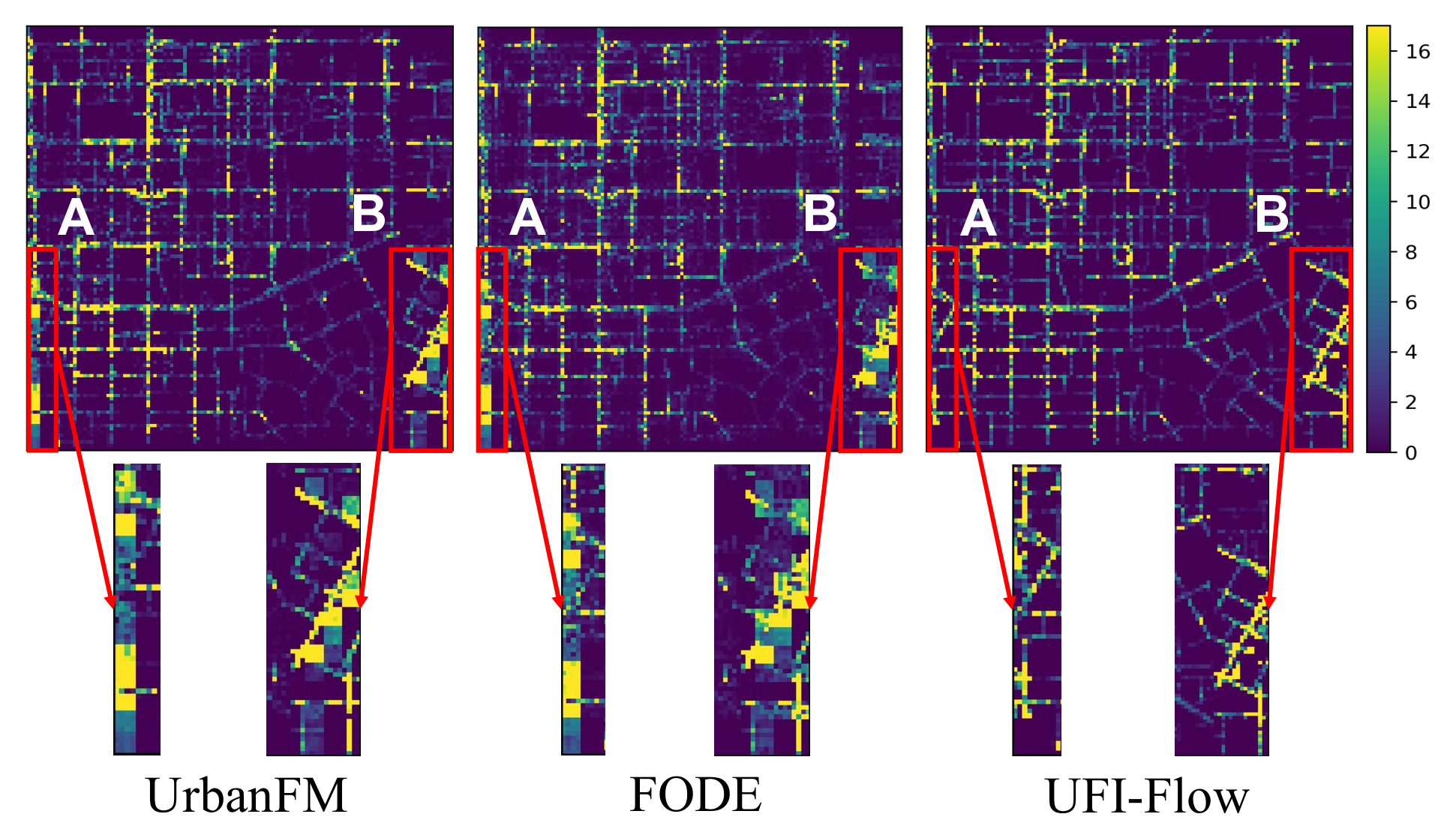 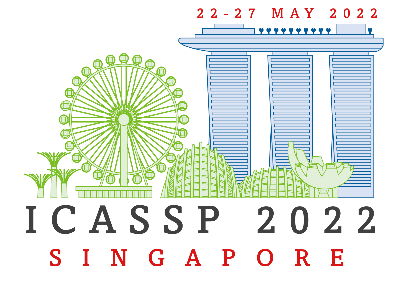 7
Probabilistic Fine-grained Urban Flow Inference with Normalizing Flows
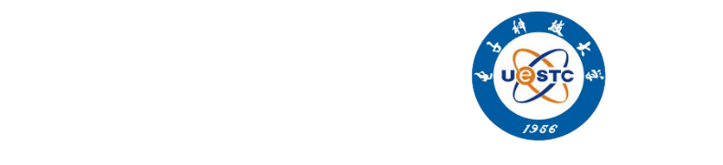 Results
Error visualization on the dataset
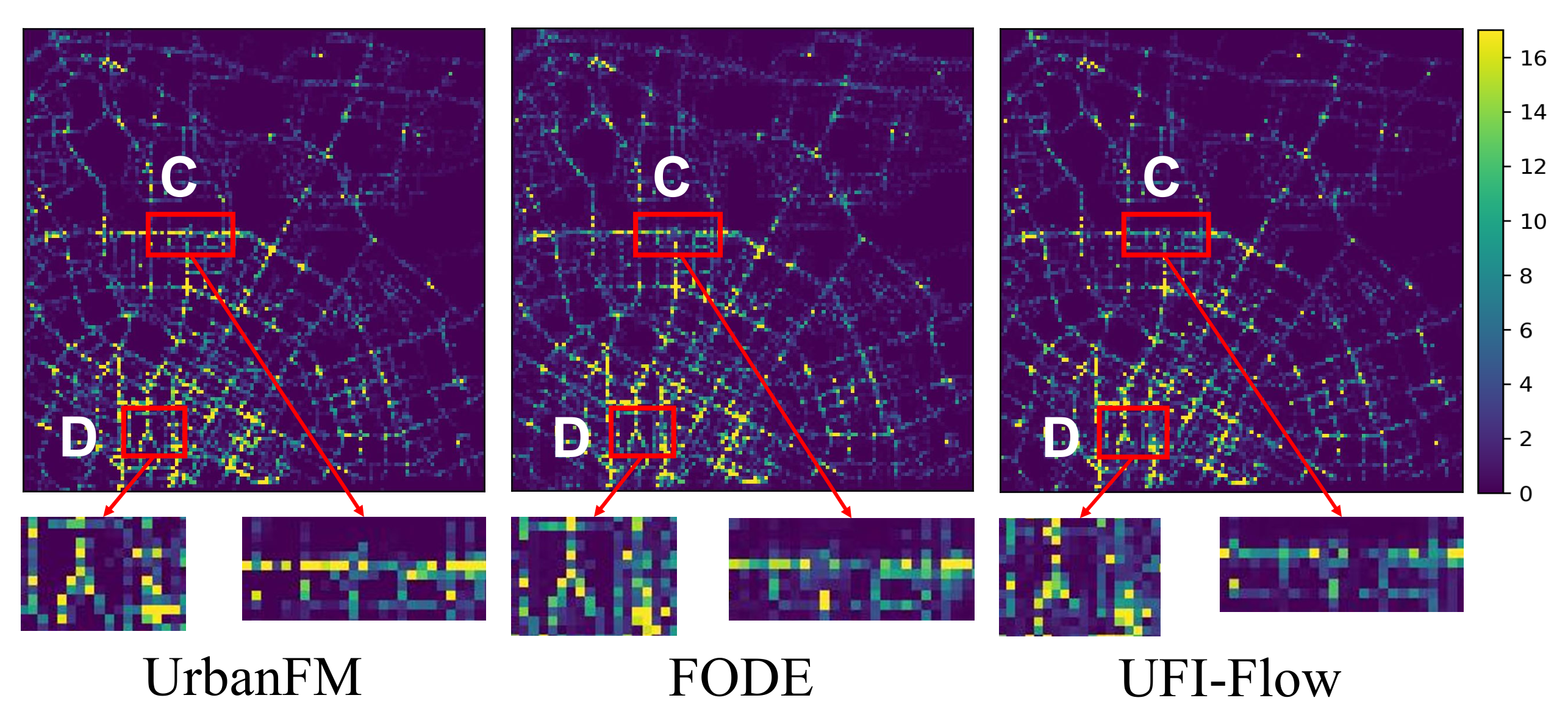 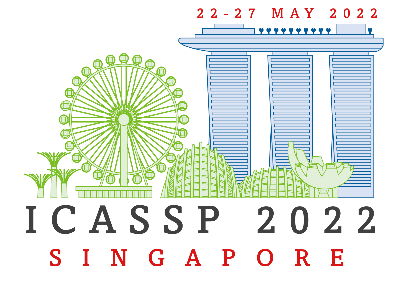 8
Probabilistic Fine-grained Urban Flow Inference with Normalizing Flows
ICASSP 2022
Paper ID: 5513
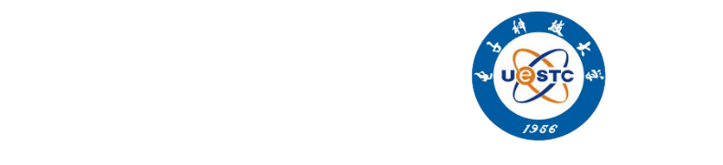 Probabilistic Fine-grained Urban Flow Inference 
with Normalizing Flows

Presenter: Haoyang Yu
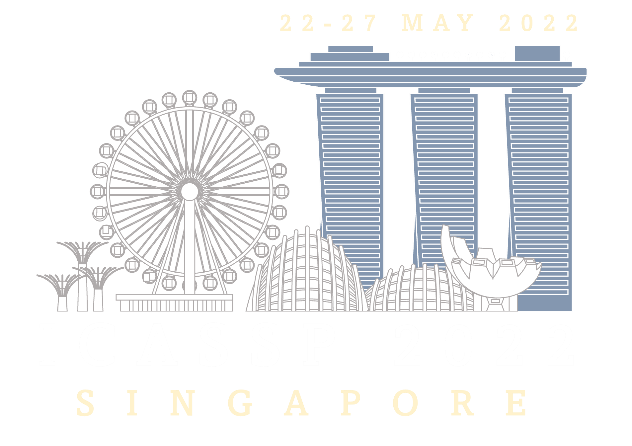 Thank you!
9